Benchmark Supercritical Wing (BSCW)
Thorsten Hansen
ANSYS Germany
Aeroelastic Prediction Workshop
All data and information downloaded from 
https://c3.nasa.gov/dashlink/static/media/dataset/bscw_splitterplate3.igs
Geometry in IGES data format
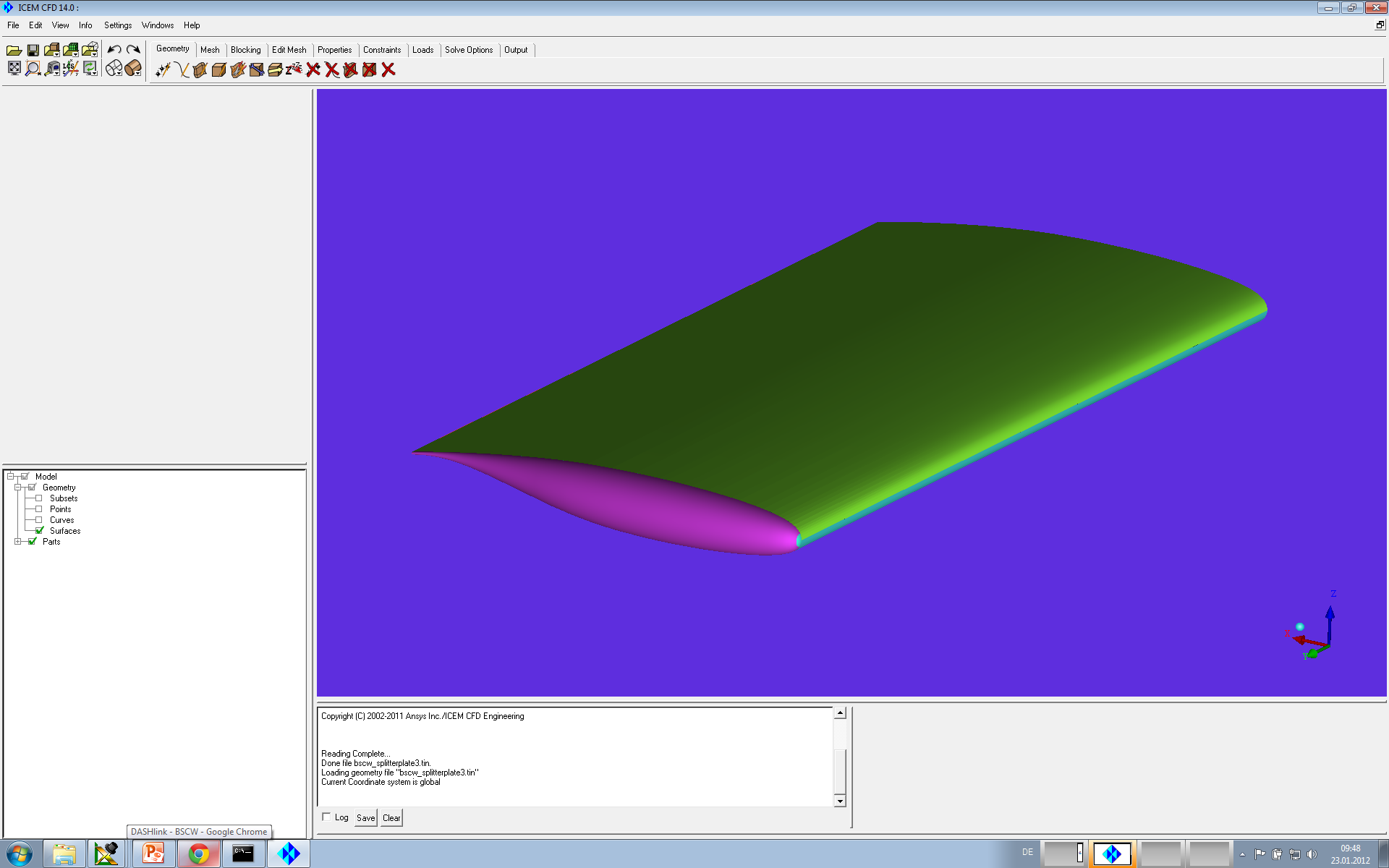 Computational Domain
Cref = 16.0 inches (406.4 mm)
100 * Cref in all directions
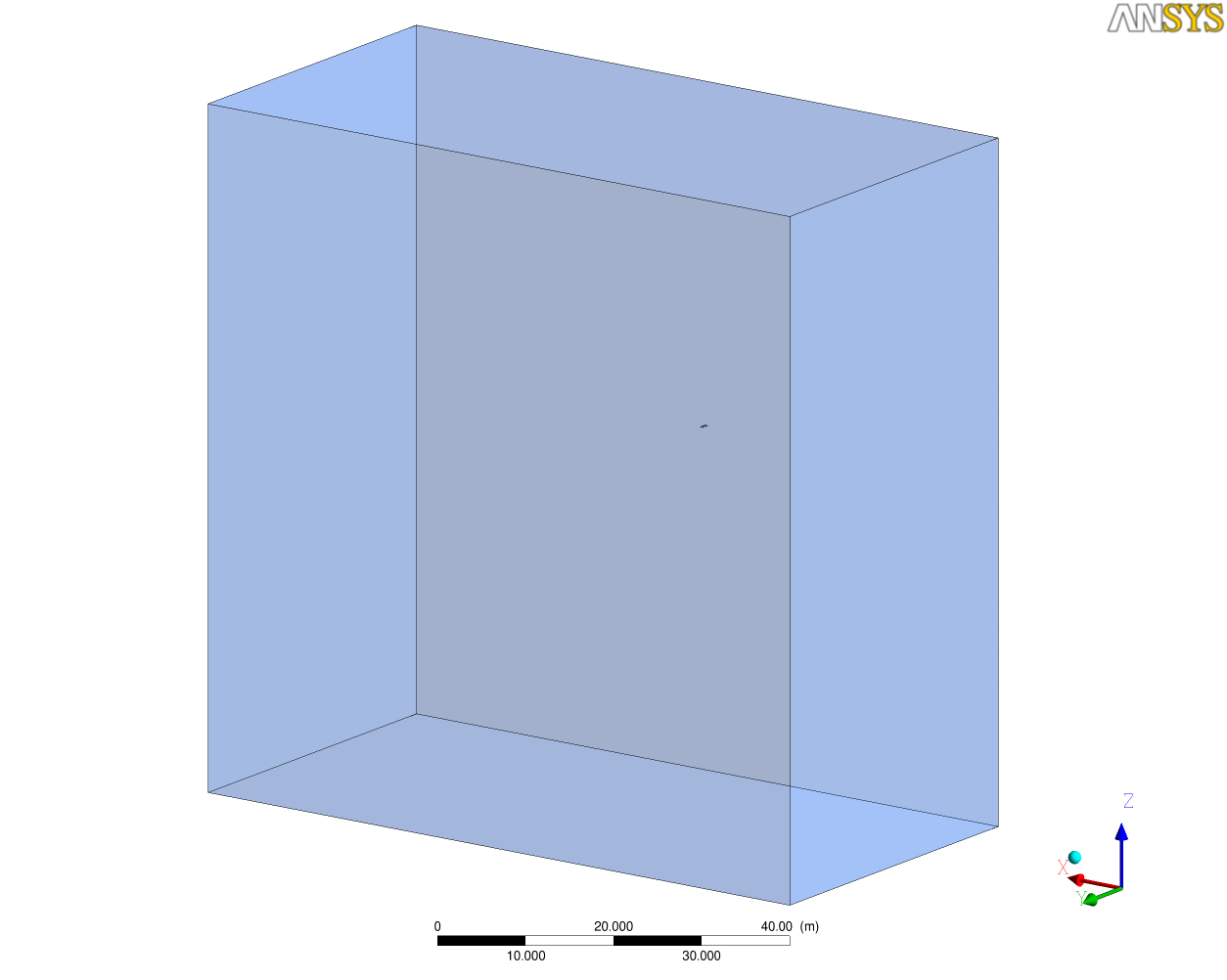 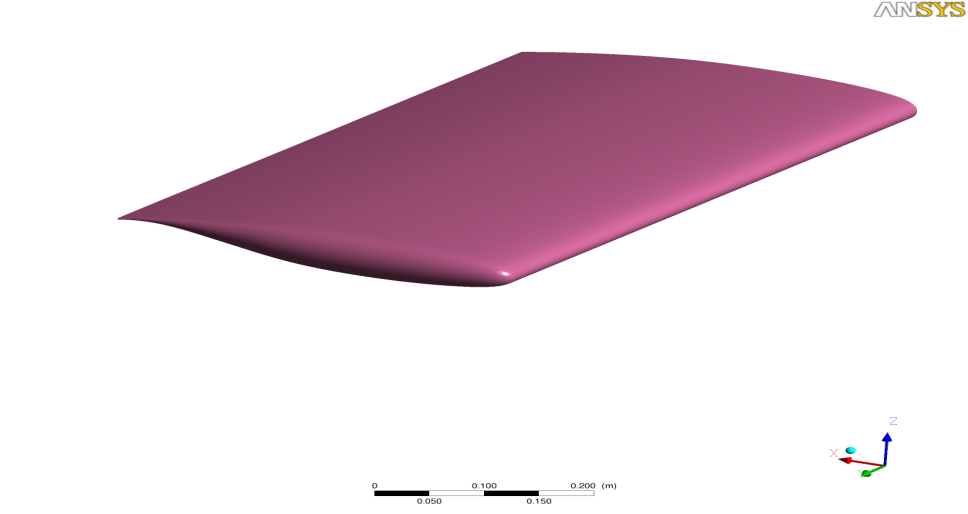 Gridding Guidelines for AePW
Adapted from DPW and HiLift Workshops
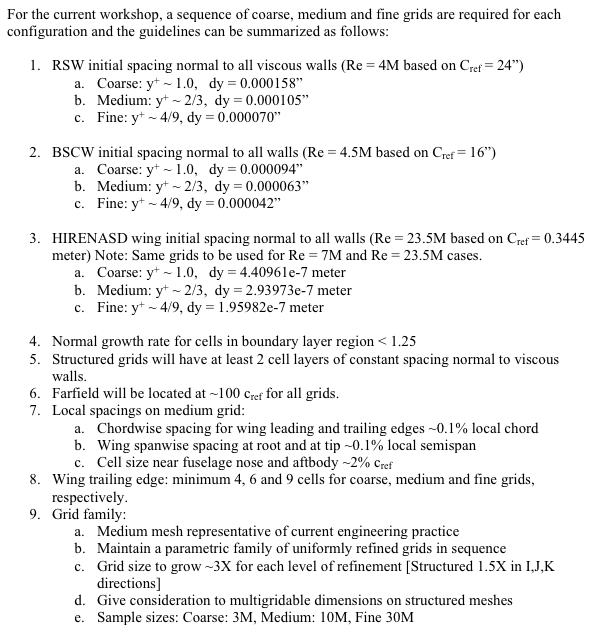 Grid Information
ANSYS ICEM CFD 14
Hexahedral elements
Scalable grids
Consistent mesh quality upon grid refinement
Multigrid
levels = 3
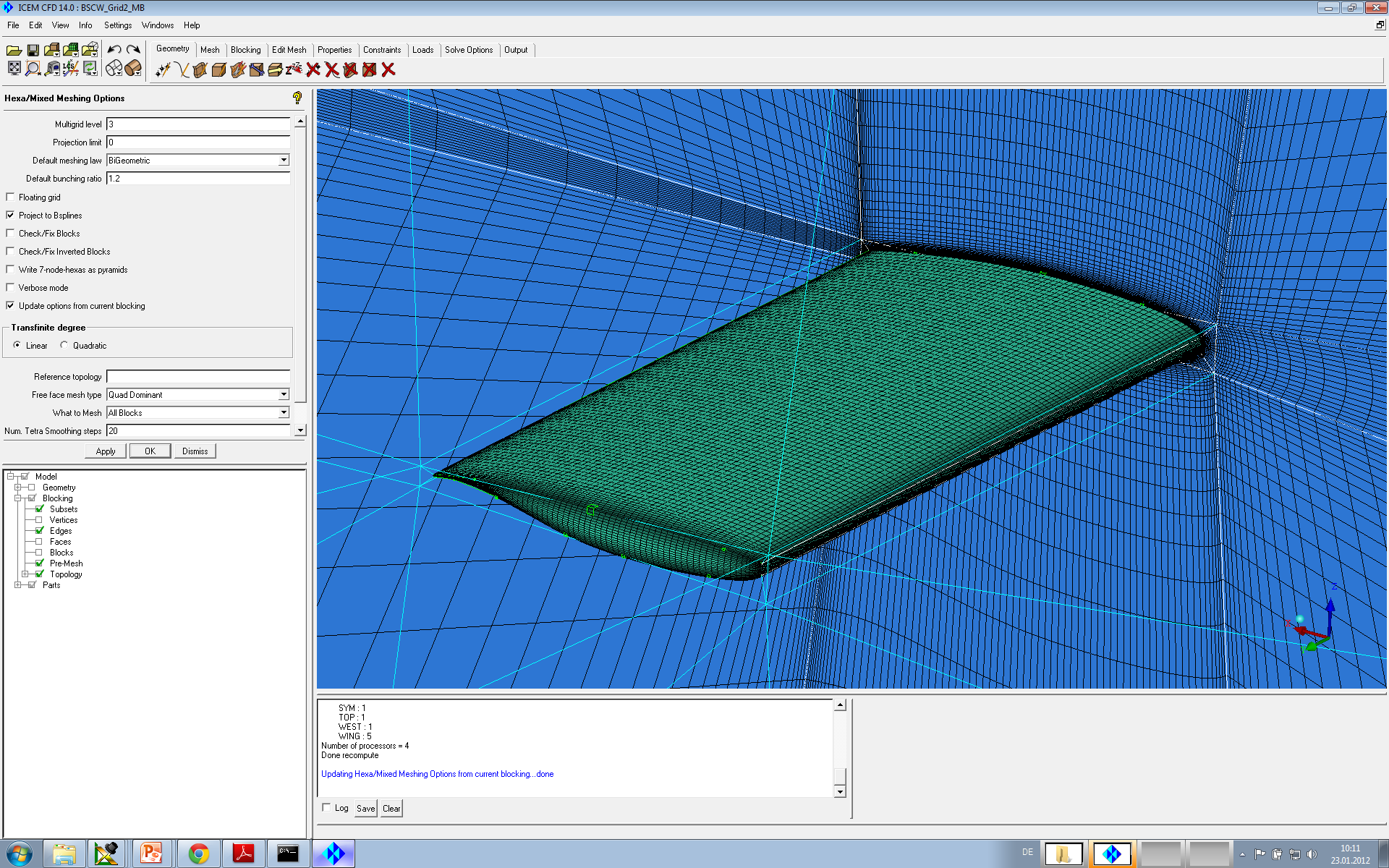 Grid Information
Grid Information
Grid 2
Grid 1
Grid 3
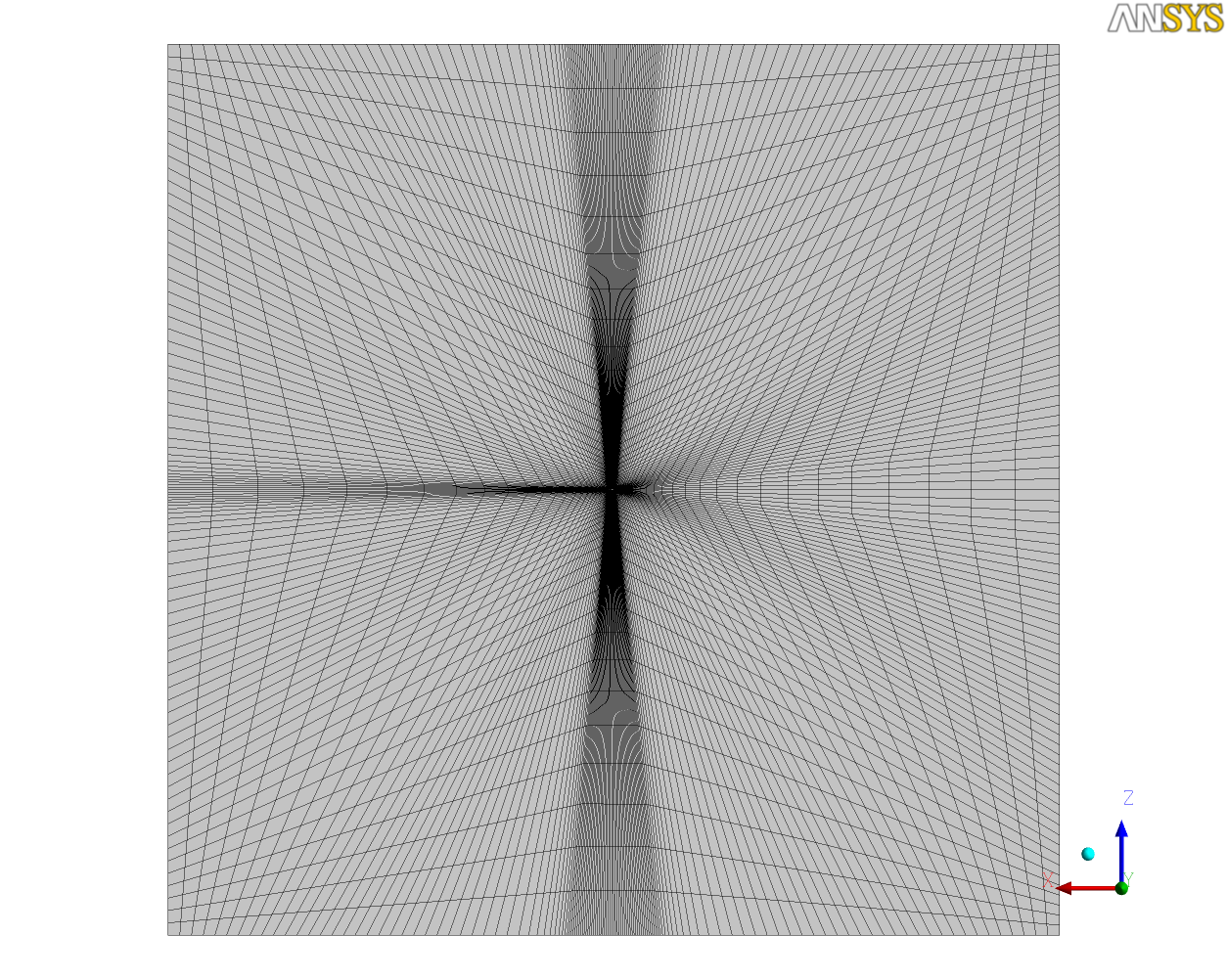 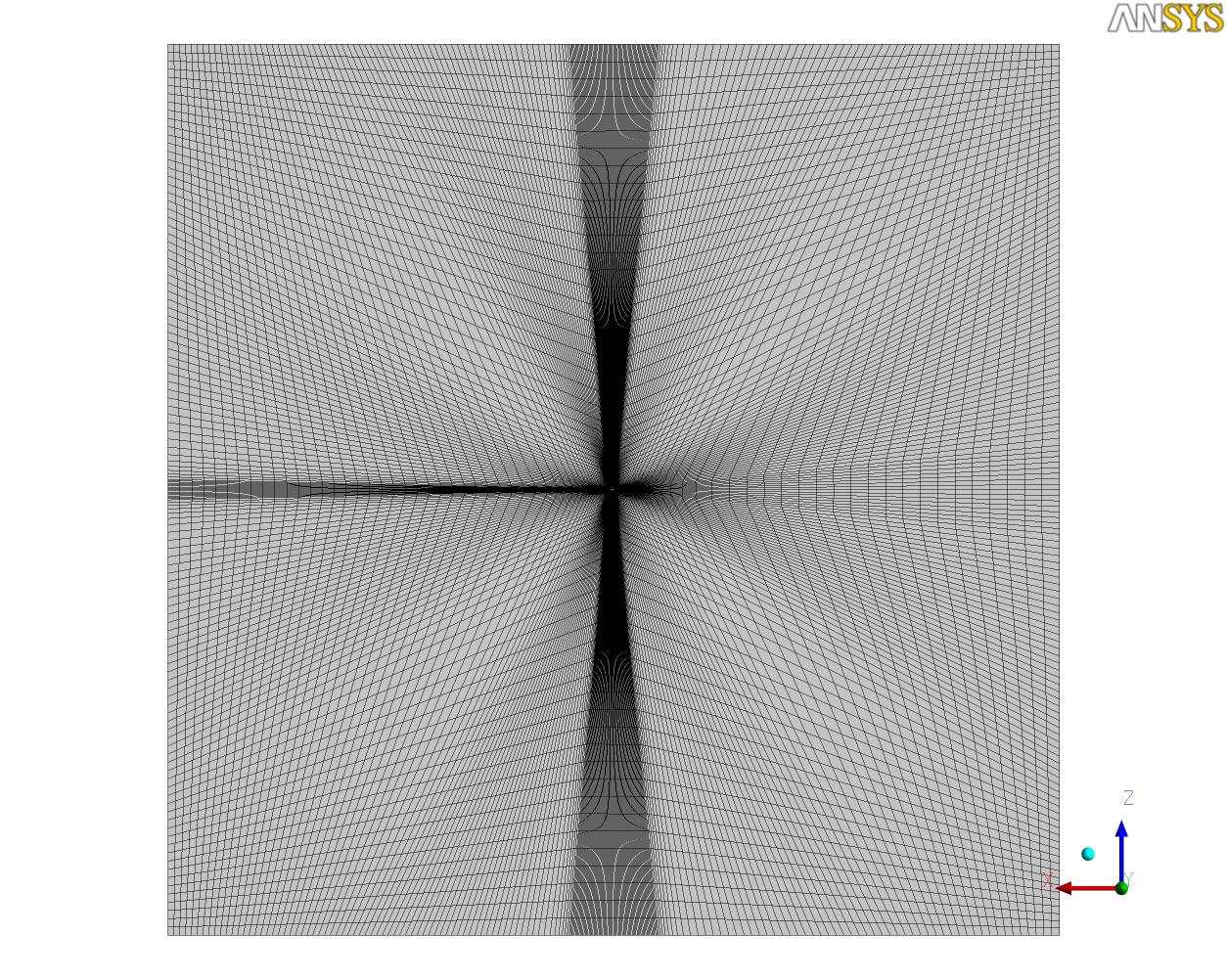 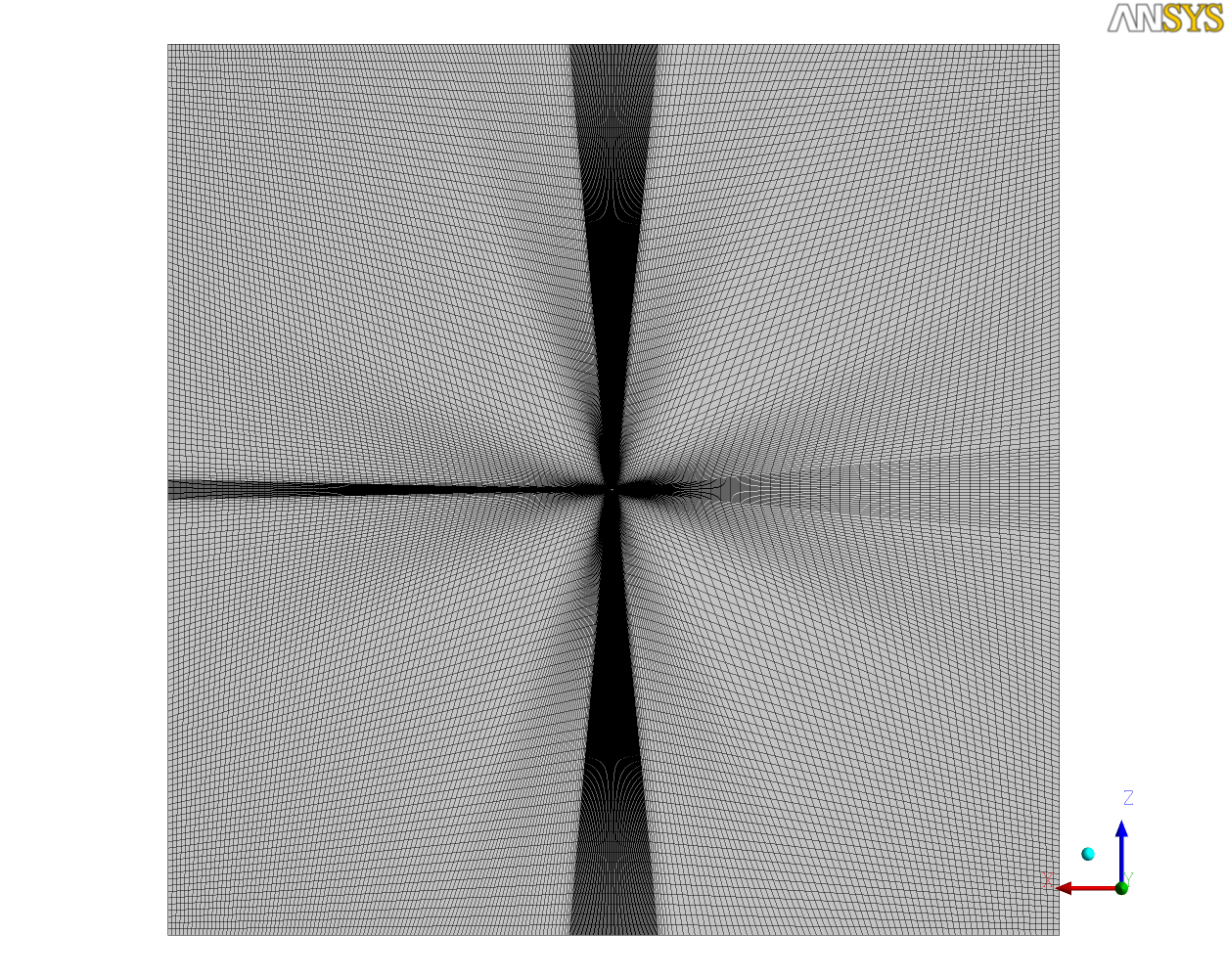 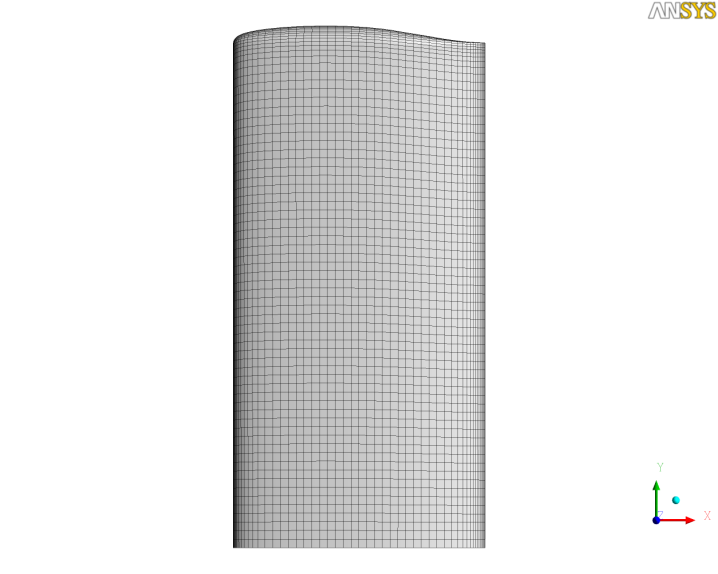 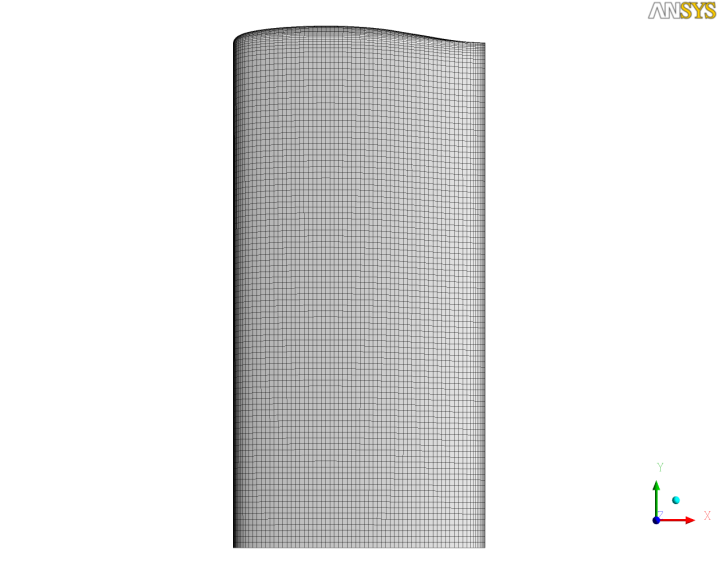 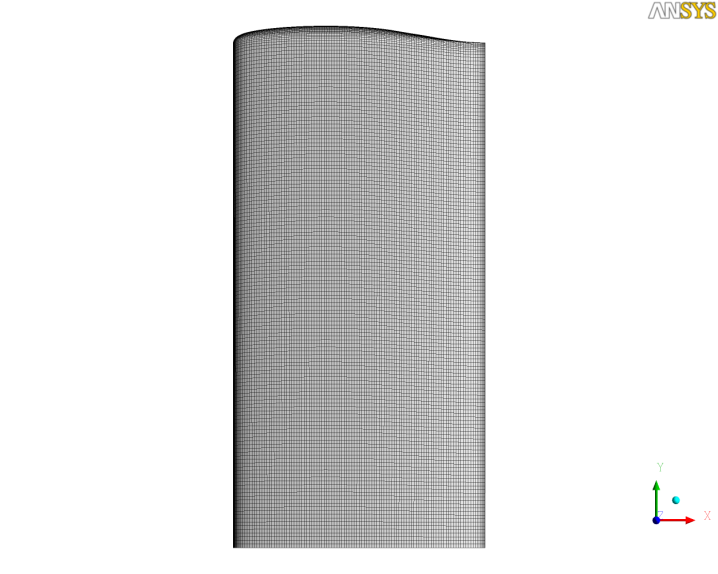 Grid Information
Grid 2
Grid 1
Grid 3
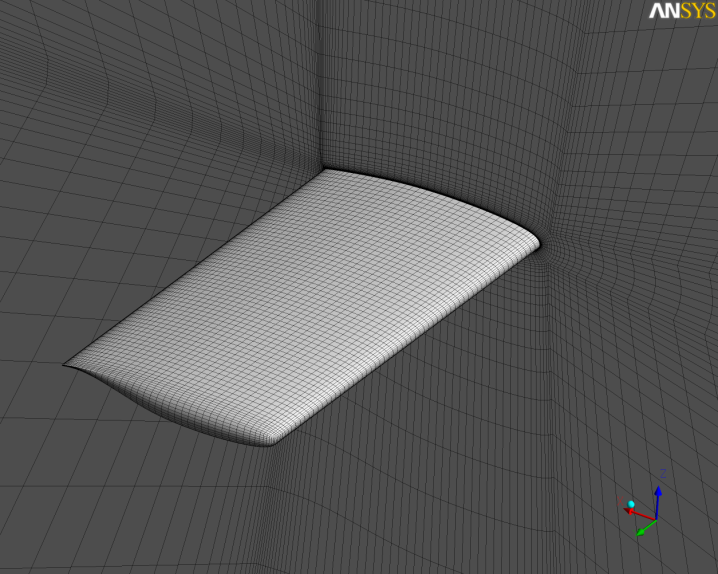 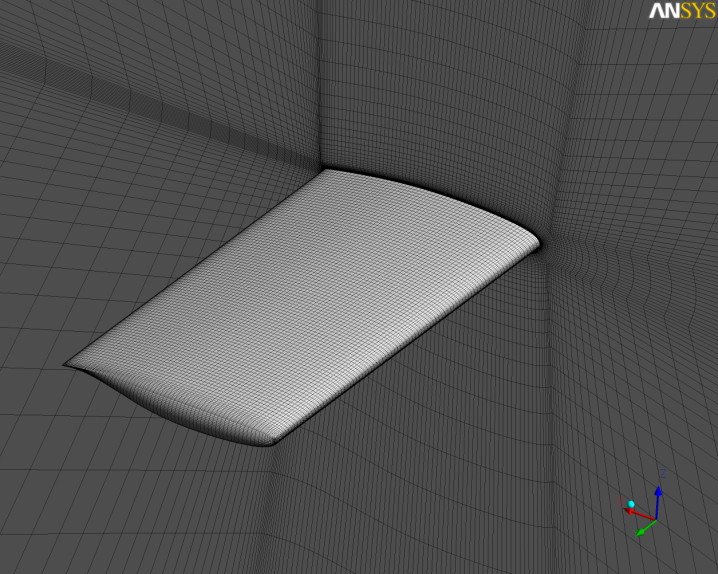 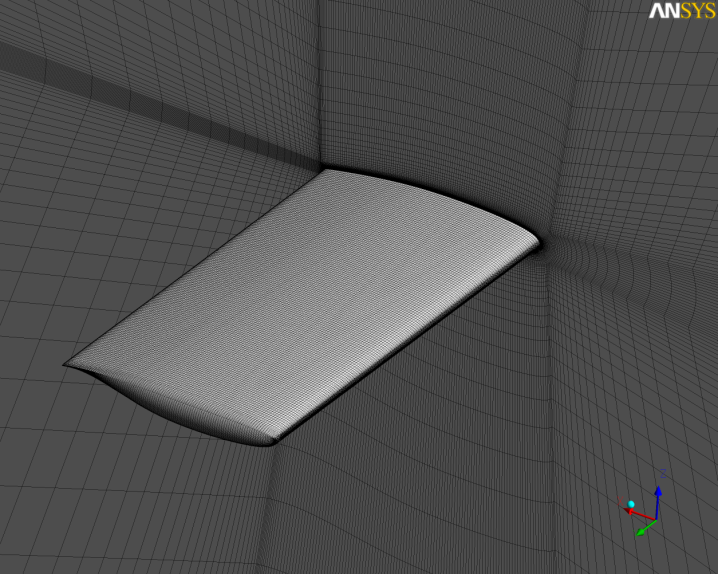 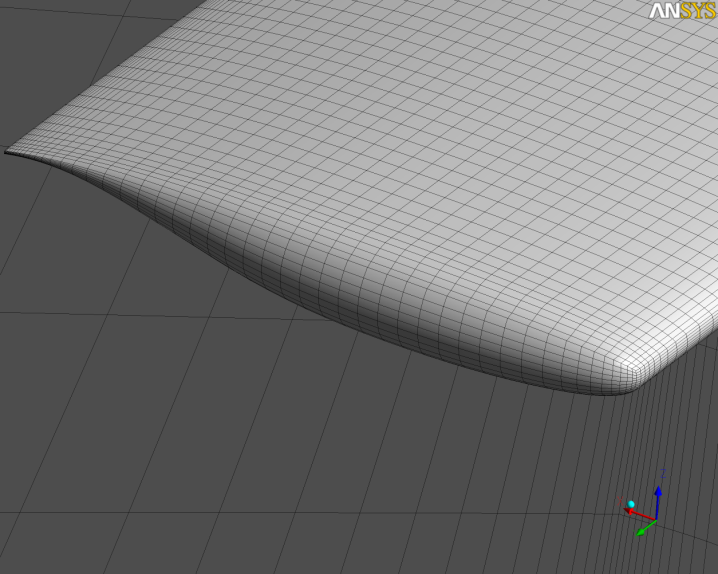 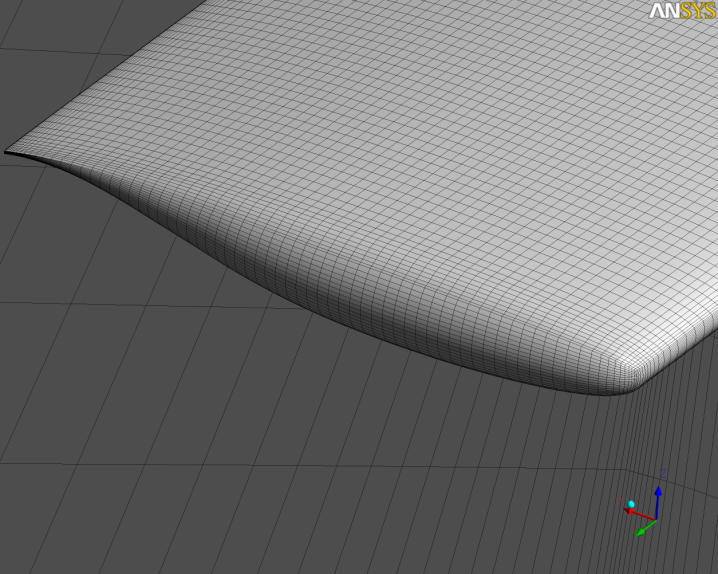 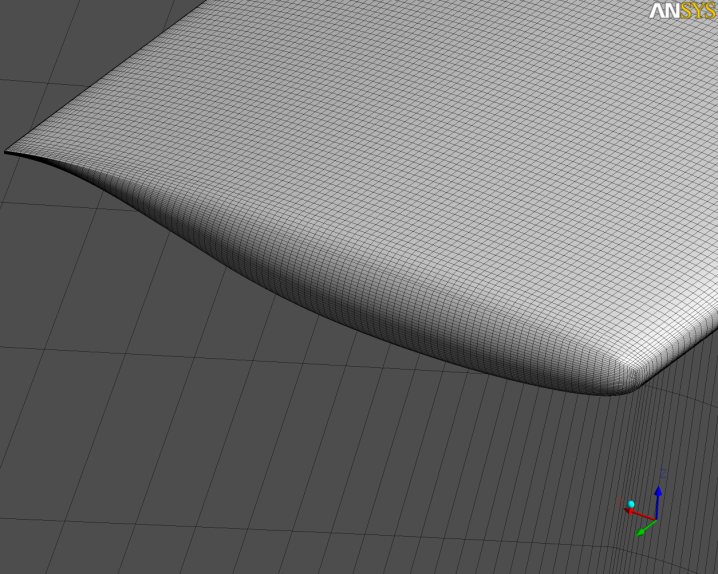 Grid Information
Grid 2
Grid 1
Grid 3
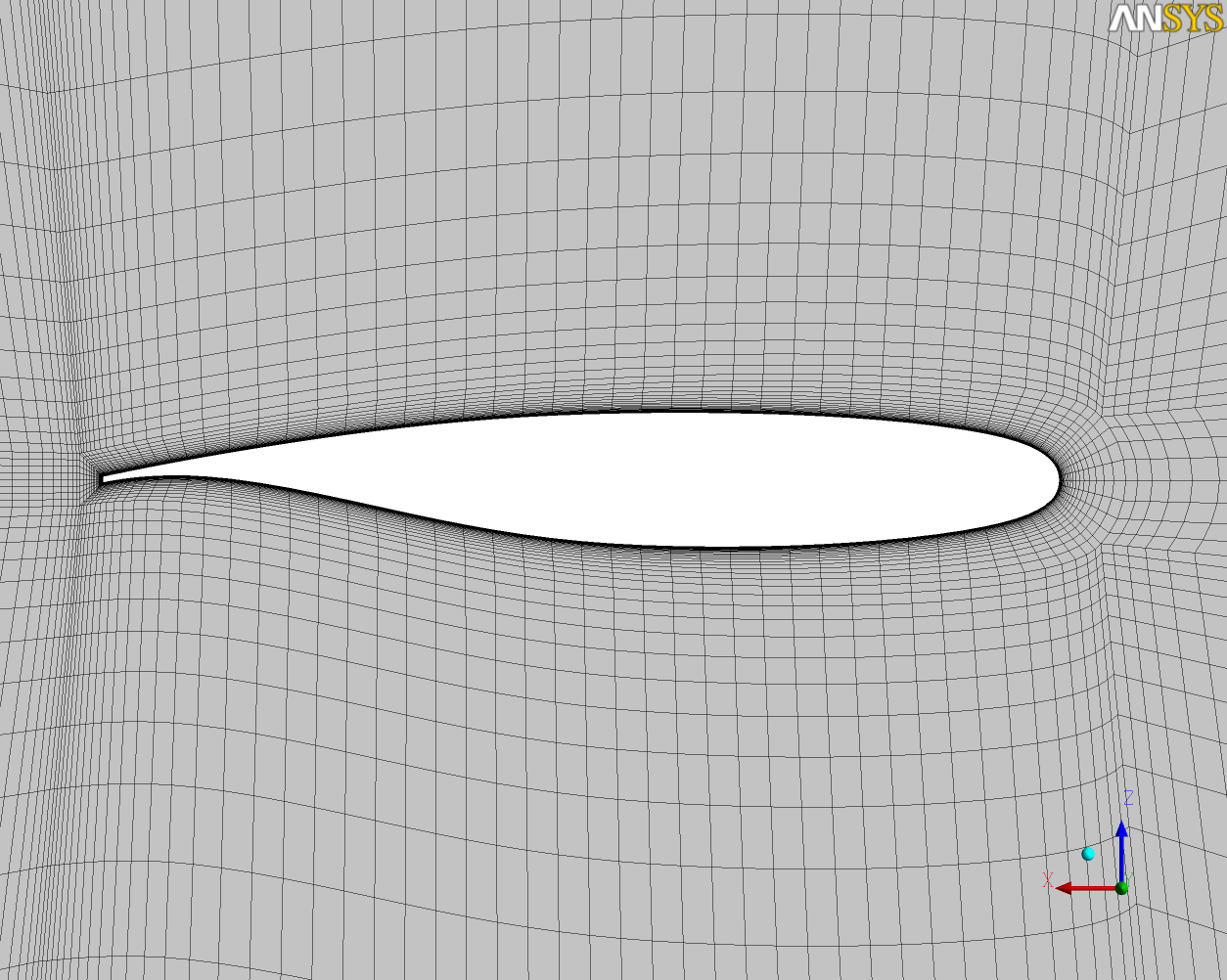 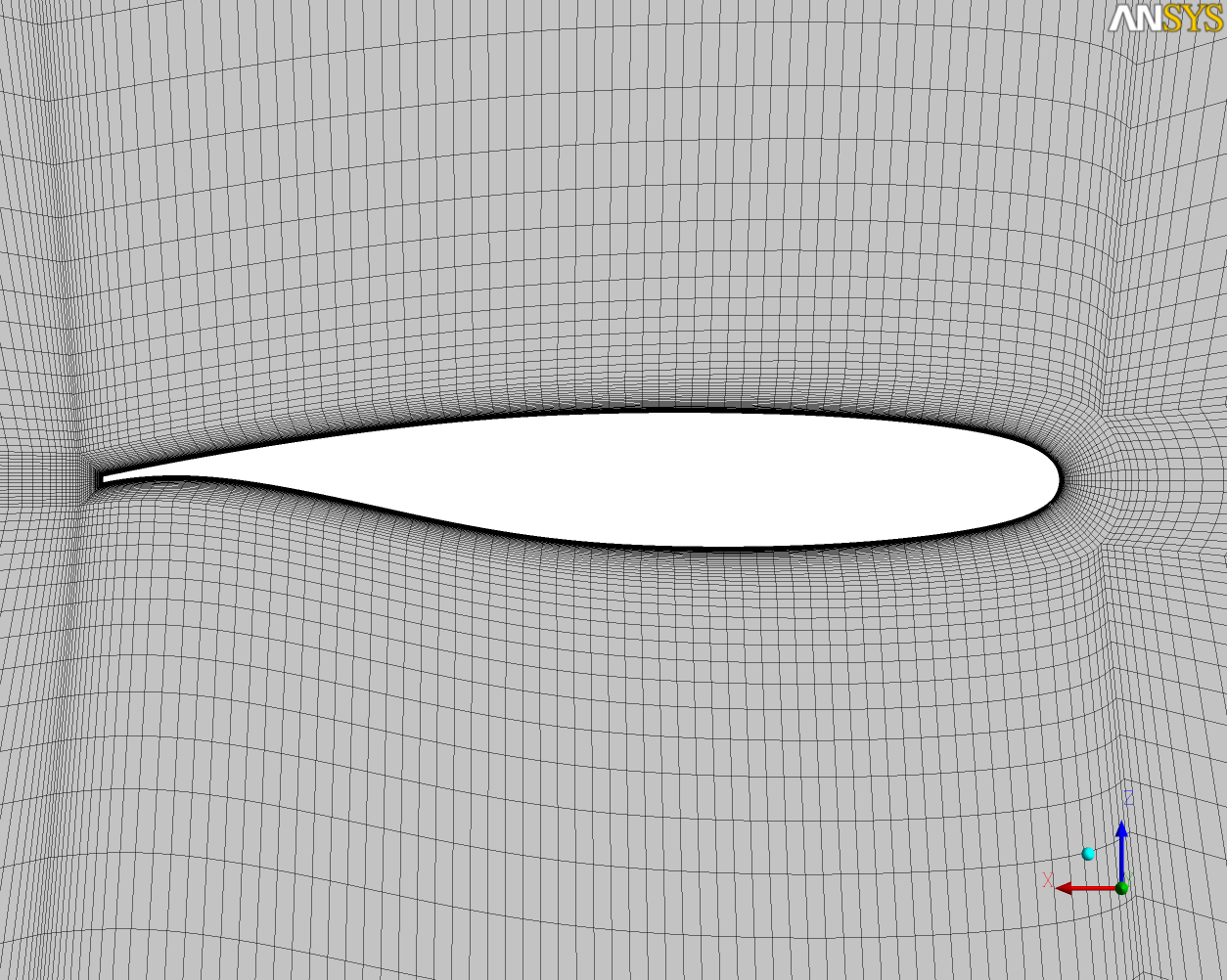 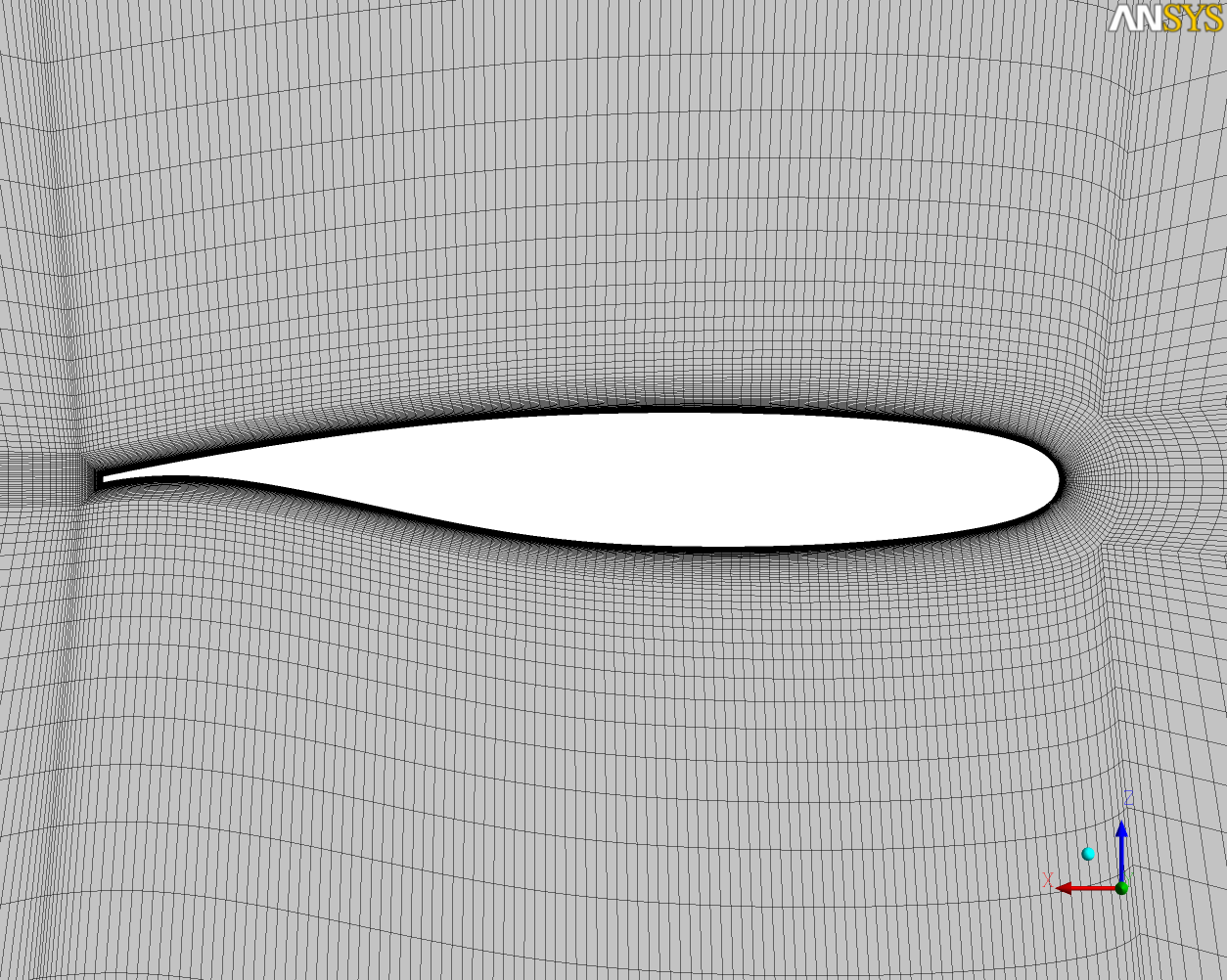 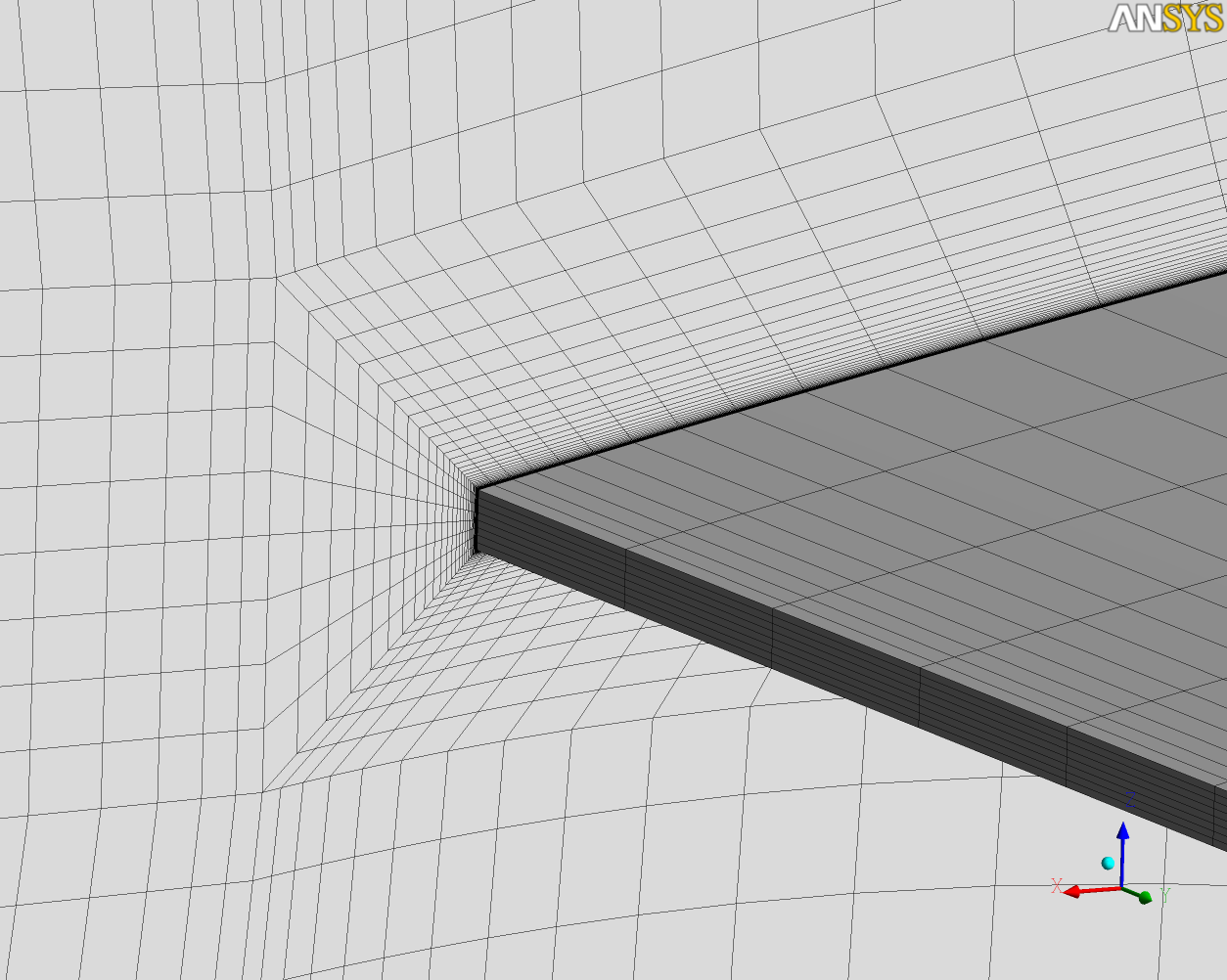 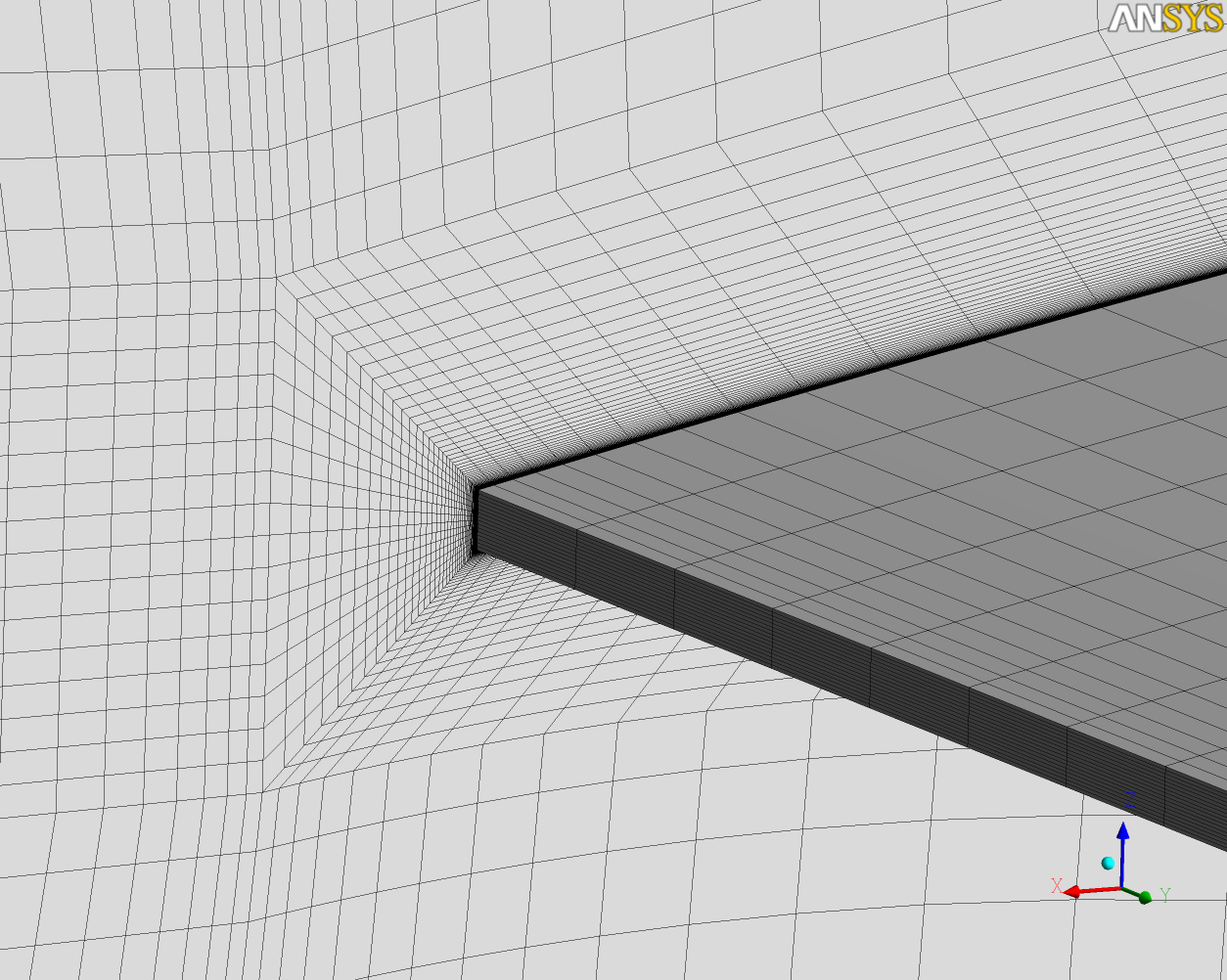 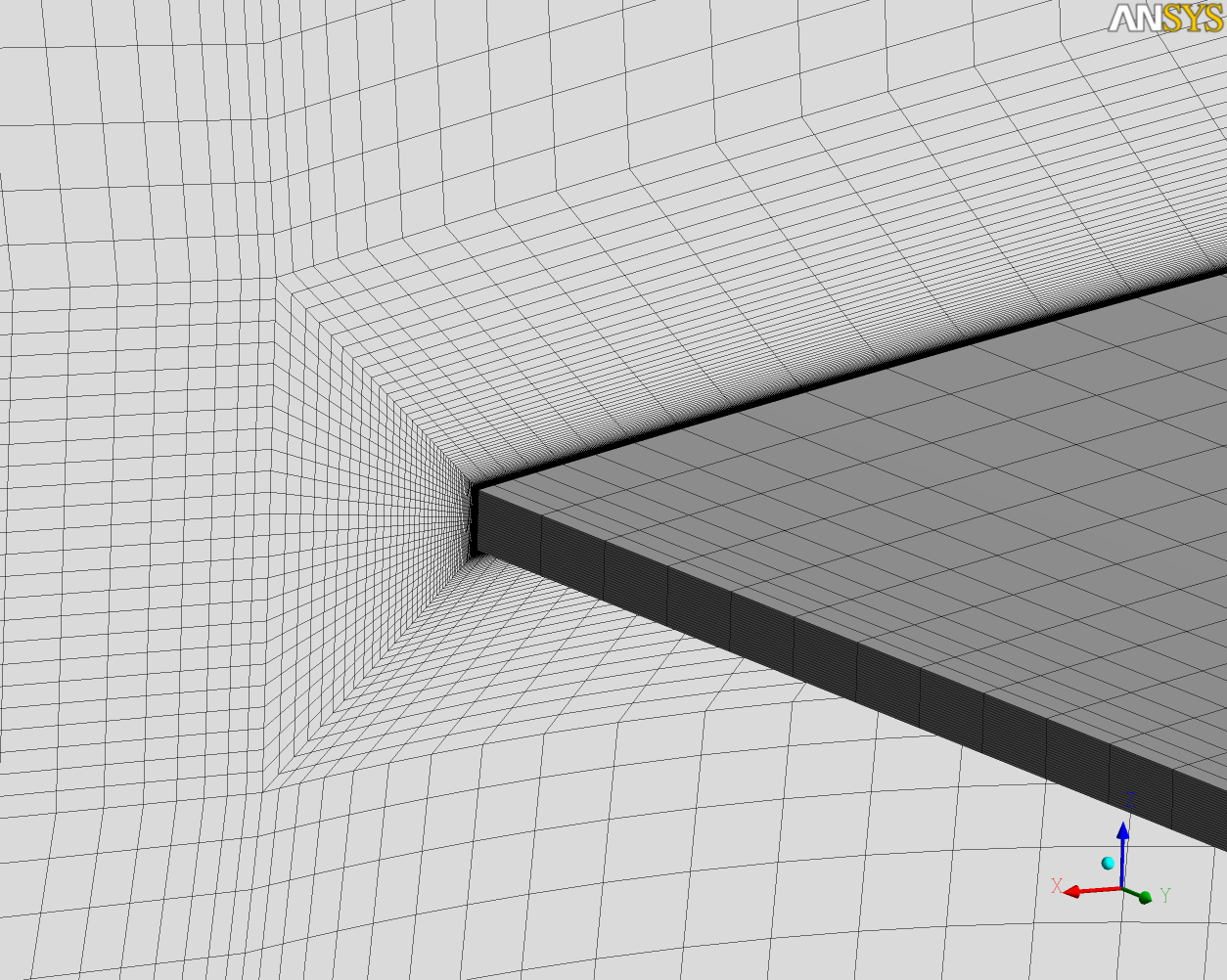